Post-Training
After-Session Actions
360o Feedback Report
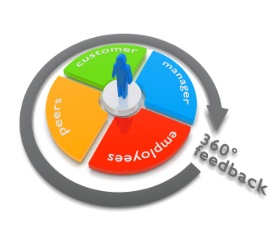 3600 Program Schedule
Mentors: Please alert your staff to complete the 360o Survey.

Protégés: Please mail the 3600 Report to your mentor.
6
Post-Training
After-Session Actions
Program Schedule
7